Affordable Connectivity Program
What is the benefit? 
 Who is eligible? 
 How can households apply?
Agenda
The Affordable Connectivity Program (ACP) – Program Description and Design Overview
Who is eligible for the ACP?
Consumer Protections Within the Program
Contacts and References
Ask Questions!

“A prudent question is one-half of wisdom.” -- Francis Bacon
What is the Benefit?
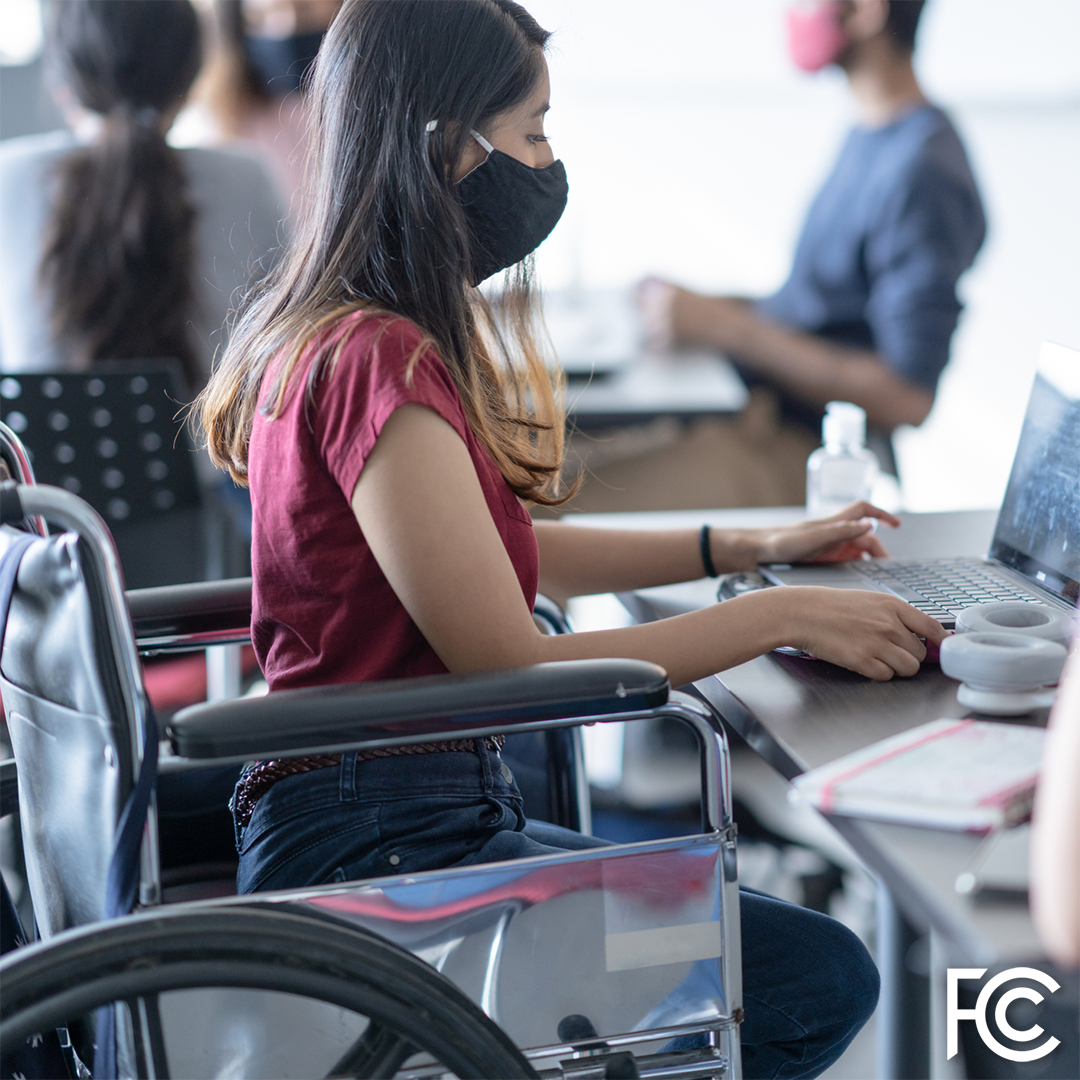 The Affordable Connectivity Program is a Federal Communications Commission (FCC) Program that provides a discount on monthly broadband bills for qualifying low-income households.  Eligible households can receive:

Up to $30/month discount for broadband service and associated equipment rentals;
Up to $75/month discount for households on Tribal lands, and;
A one-time discount for $100 for a laptop, desktop, or tablet purchased through a participating provider. Participating consumers pay a $10 to $50 co-pay
A Household is Eligible if:
Household income is at or below 200% of the Federal Poverty Guidelines, or
If a member of the household meets at least one of the criteria below:
Participates in certain assistance programs, such as SNAP, Medicaid, Federal Public Housing Assistance, SSI, WIC, or Lifeline;
Participates in Tribal specific programs, such as Bureau of Indian Affairs General Assistance, Tribal TANF, or Food Distribution Program on Indian Reservations;
Participates in the National School Lunch Program or the School Breakfast Program (Including the Community Eligibility Provision);
Received a Pell Grant in the current award year; 
Receives Veterans Pension and Survivors Benefit; or
Meets the eligibility criteria for a participating provider's existing low-income program.
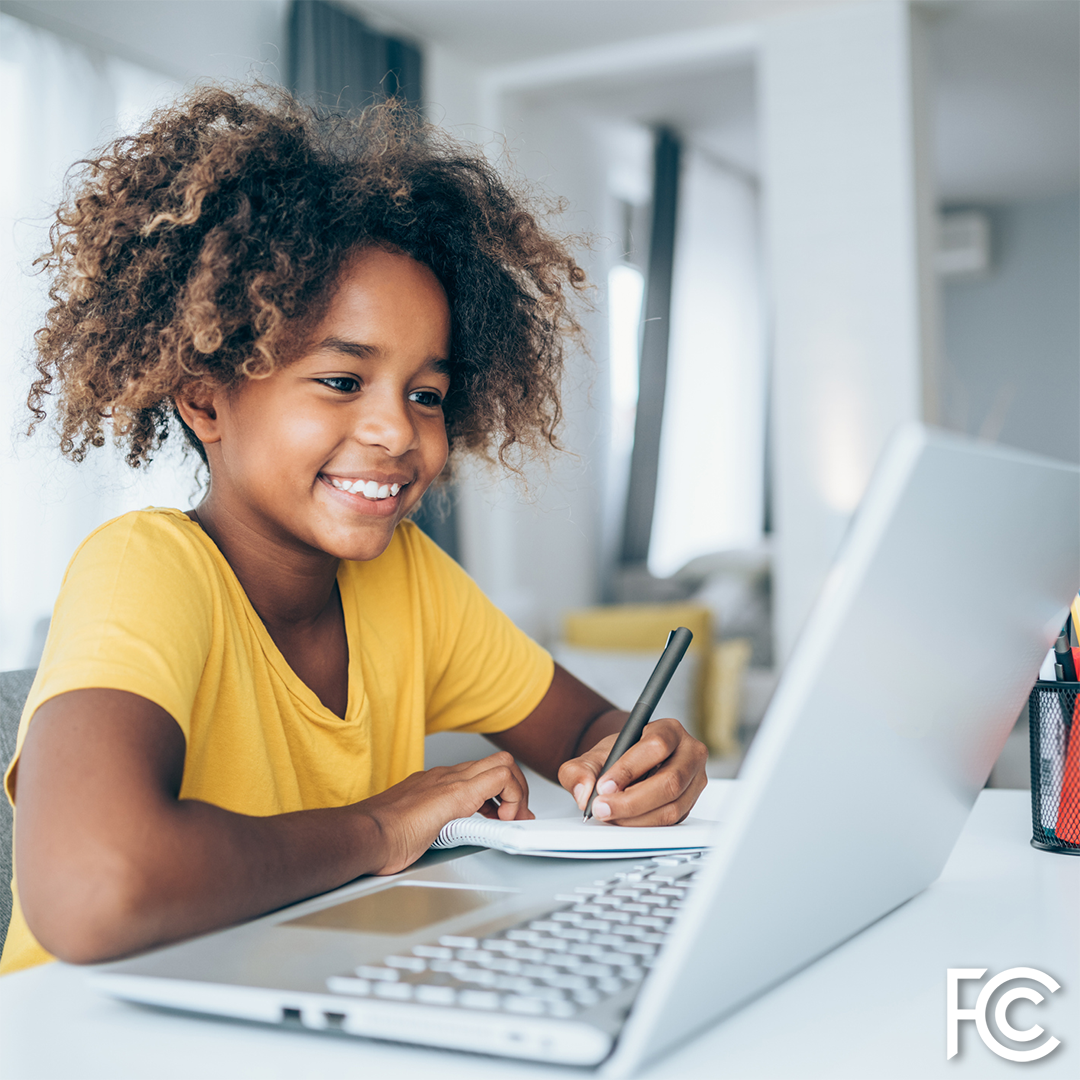 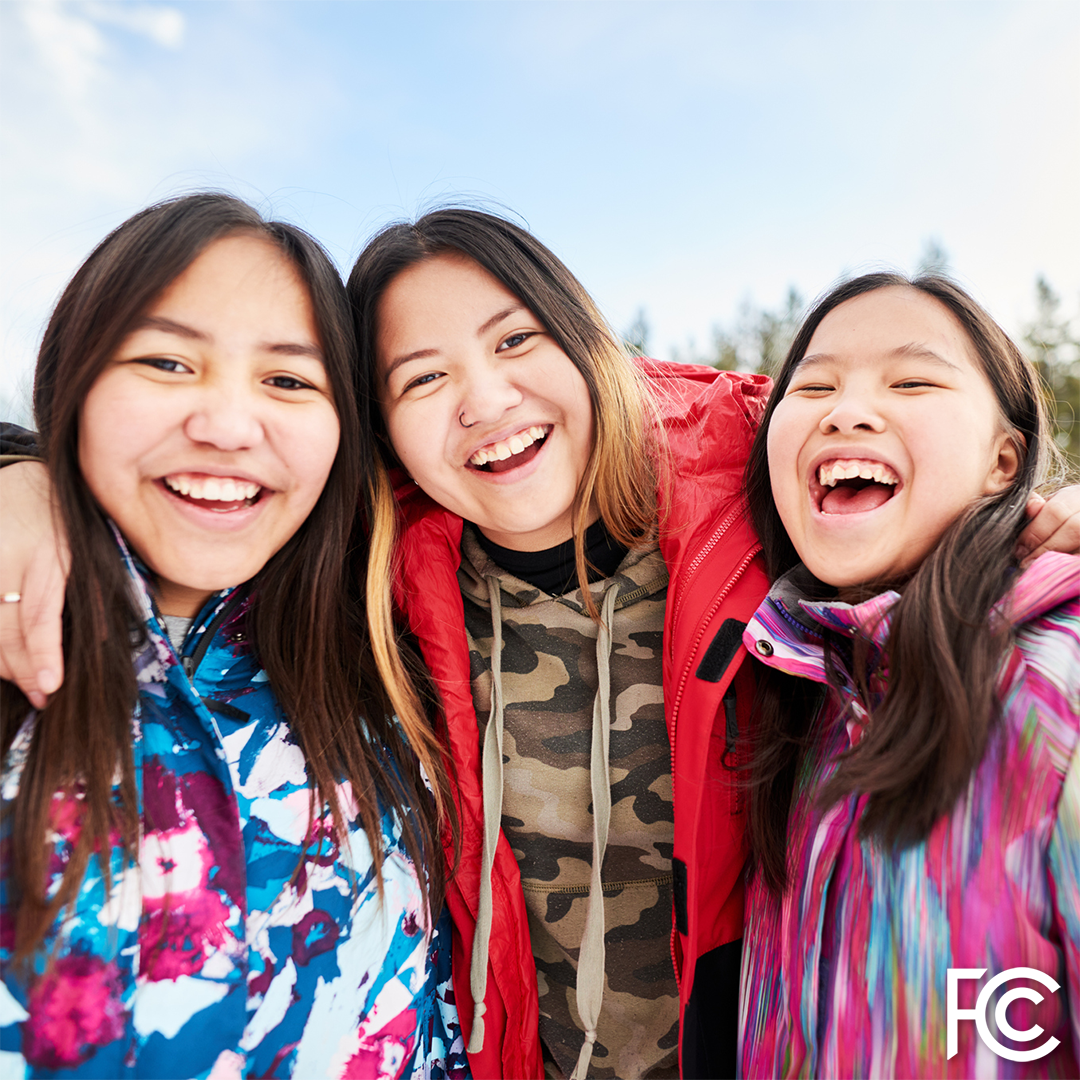 Two Steps to Enroll
Go to AffordableConnectivity.gov to apply, or print out a mail-in application; and
Contact your preferred participating provider to select a plan and have the discount applied to your bill.
Some providers may have an alternative application that they will ask you to complete.

Eligible households must both apply for the program and contact a participating provider to select a service plan.
How Does the ACP Protect Consumers?
The rules protect Affordable Connectivity Program recipients by:
Empowering consumers to choose the service plan that best meets their needs (including a plan they may already be on); 
Ensuring consumers have access to supported broadband services regardless of their credit status;
Prohibiting providers from excluding consumers with past due balances or prior debt from enrolling in the program;
Preventing consumers from being forced into more expensive or lower quality plans in order to receive the ACP benefit;
Reducing the potential for bill shock or other financial harms; 
Allowing ACP recipients to switch providers or broadband service offerings; and
Providing a dedicated FCC process for ACP complaints.
Resources
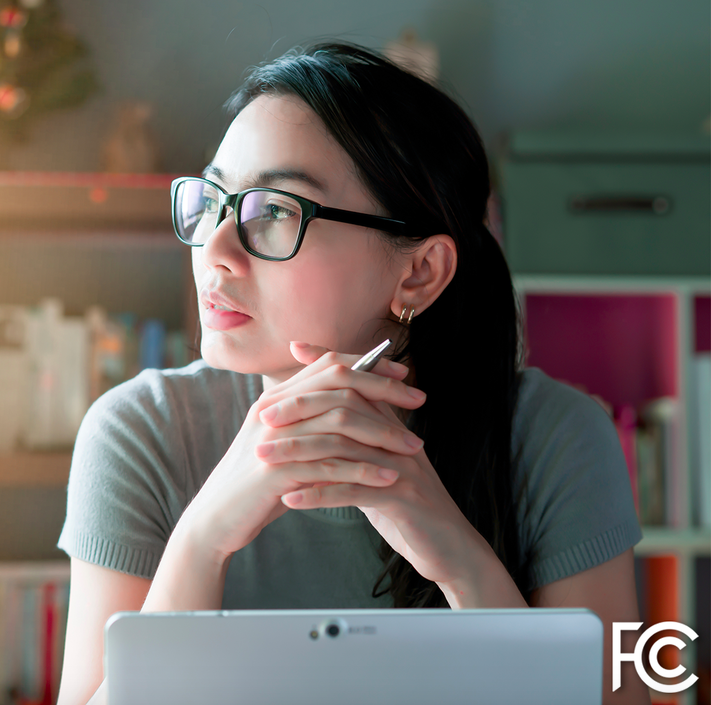 FCC’s ACP Consumer Hub: www.fcc.gov/ACP 
Help Line:  Call the ACP Support Center at (877) 384-2575 or send an email to ACPSupport@usac.org 
Consumer FAQ: https://www.fcc.gov/affordable-connectivity-program-consumer-faq 
Toolkit: https://www.fcc.gov/acp-consumer-outreach-toolkit 
Accessibility: FCC504@fcc.gov
To apply: AffordableConnectivity.gov   
Contact: ACPinfo@fcc.gov